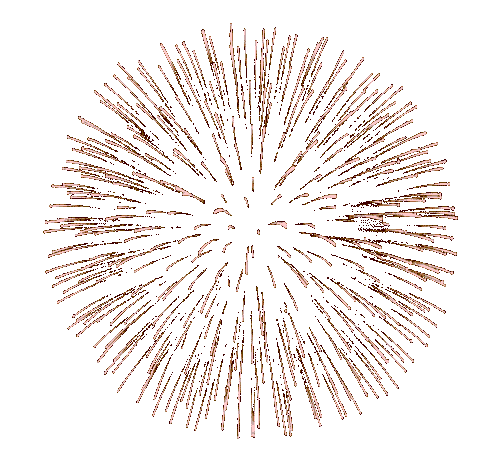 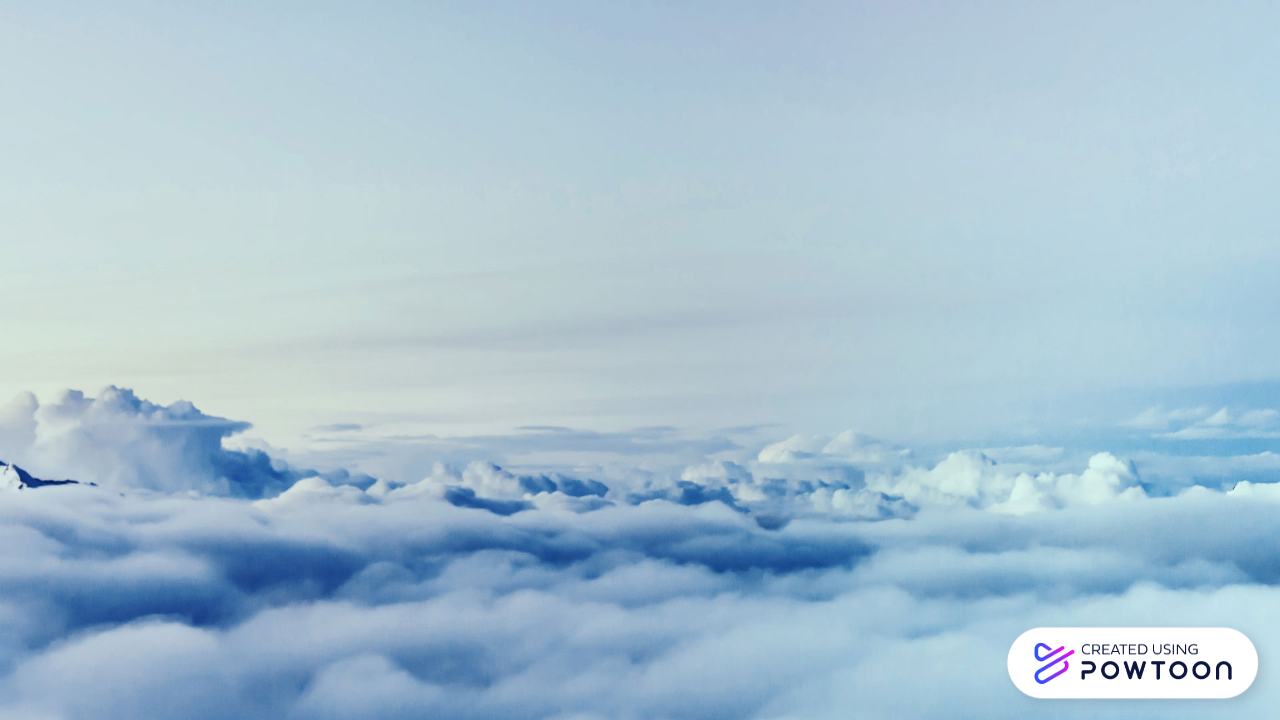 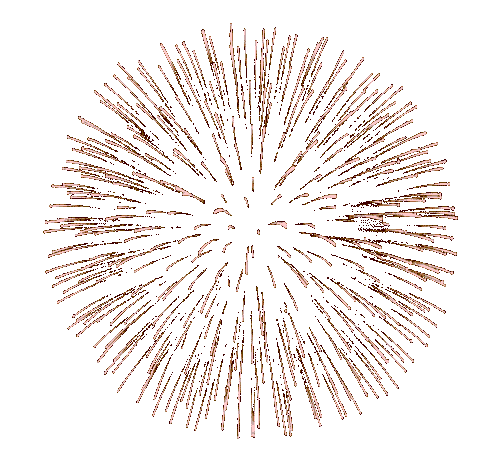 ШУКАЄШ 
ПЕРСПЕКТИВНУ 
ПРОФЕСІЮ?
ТОБІ ПОТРІБНО…
СТАТИ ЕНЕРГЕТИКОМ!
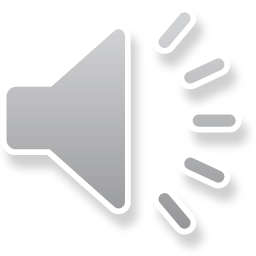 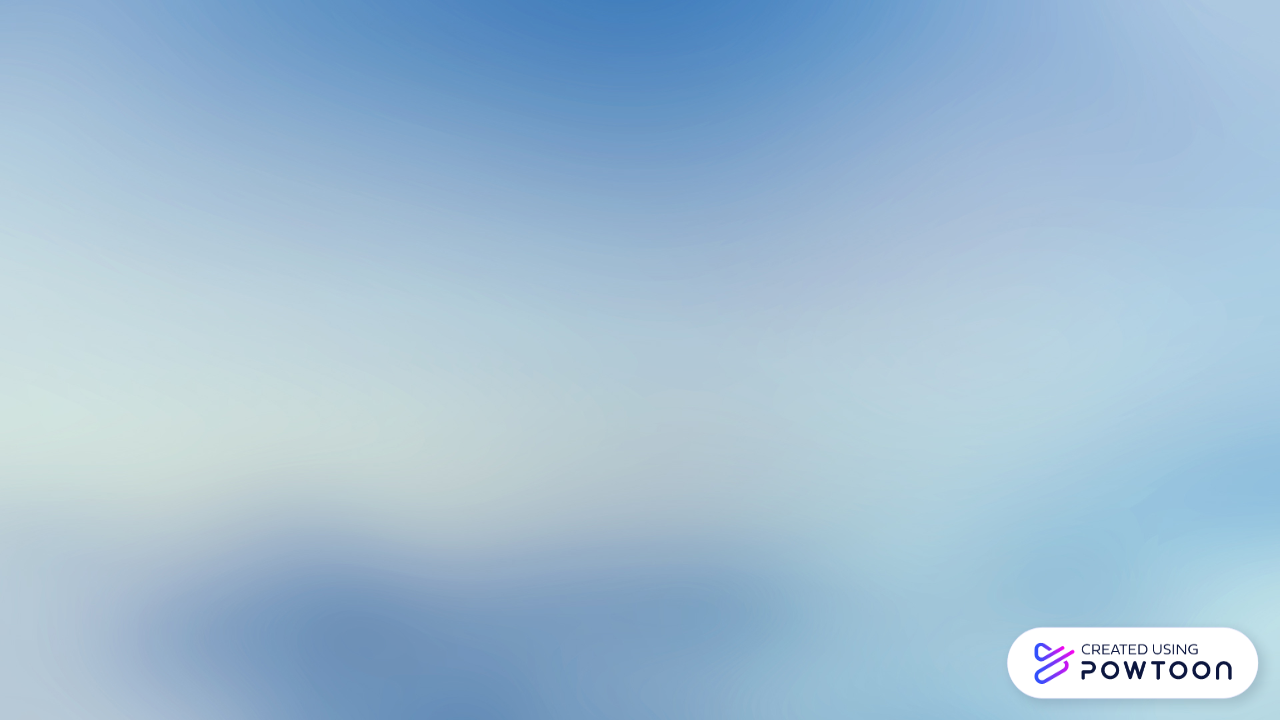 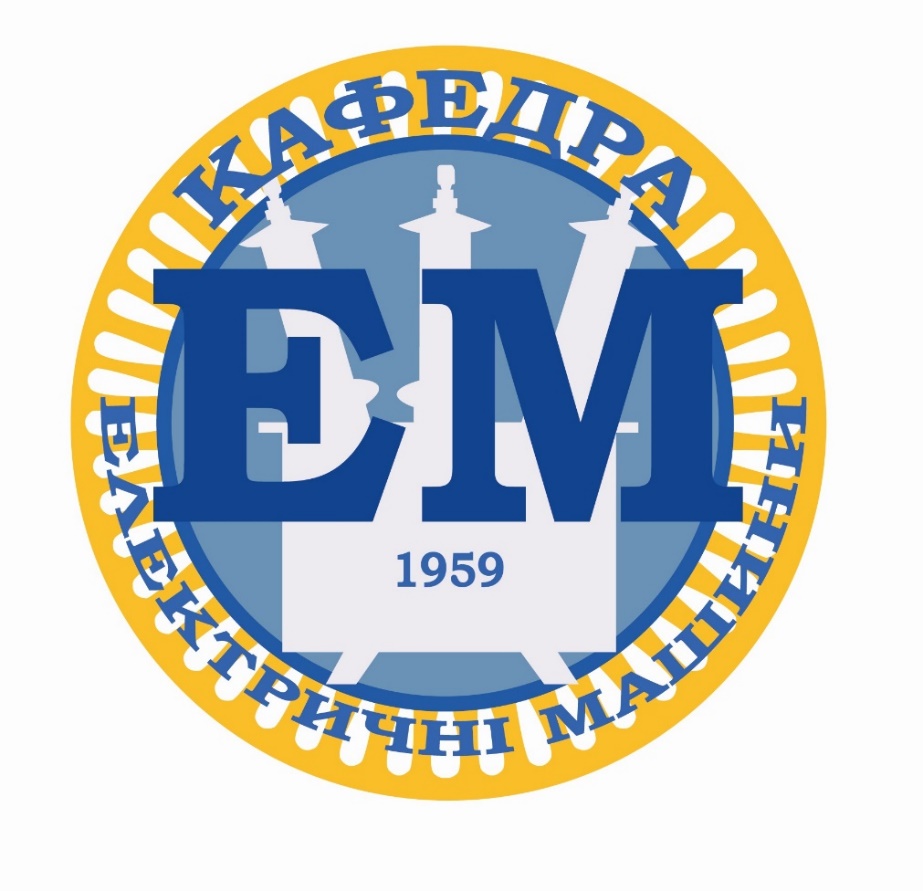 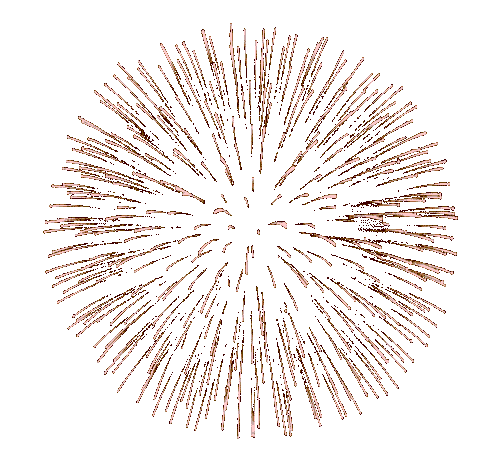 З 1959 РОКУ
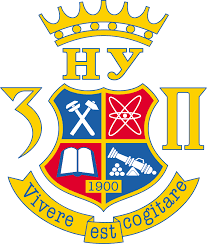 ТА В МАЙБУТНЬОМУ!
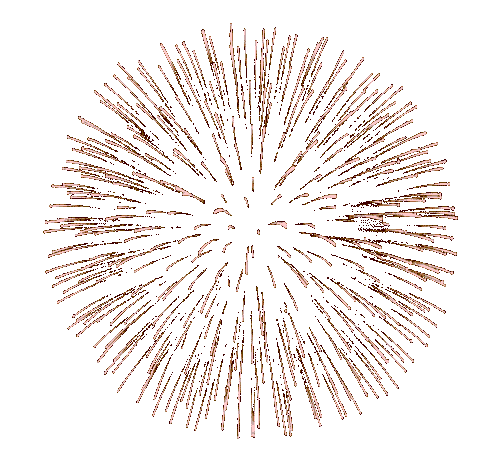 Кафедра “Електричні машини”
ЧЕКАЄ НА ТЕБЕ!!!
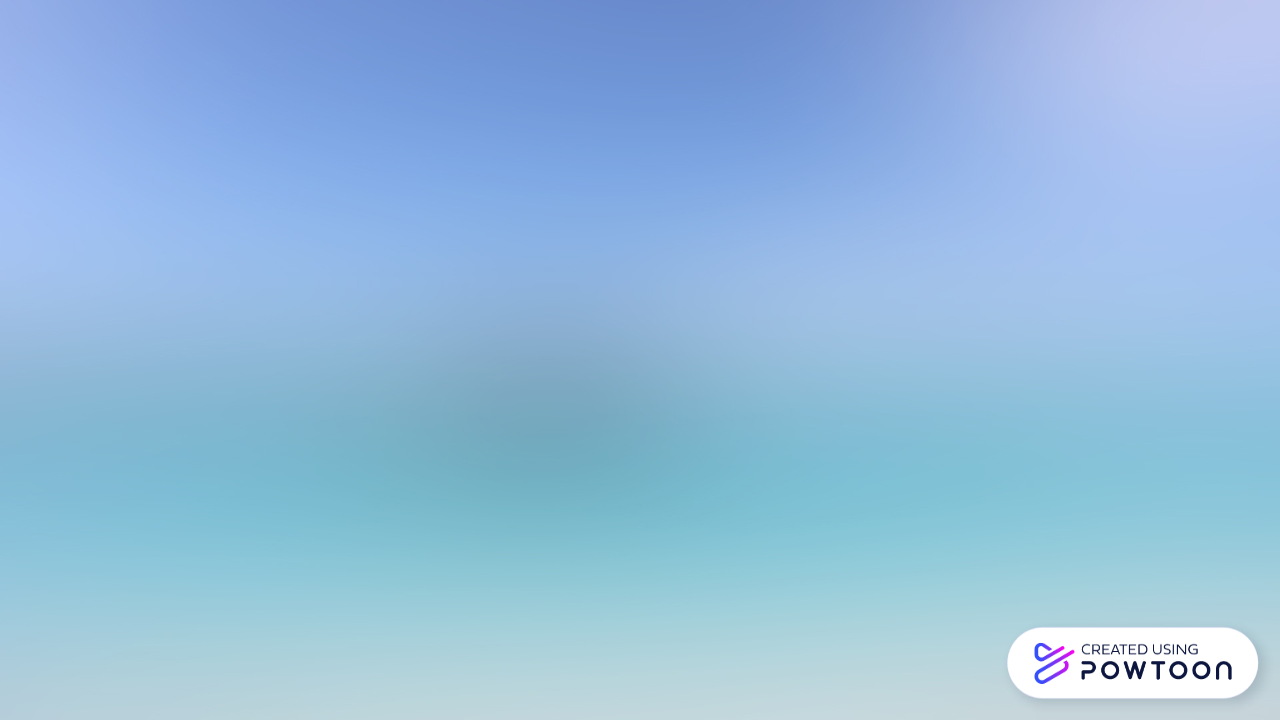 Працюй та навчайся в найкращому університеті!
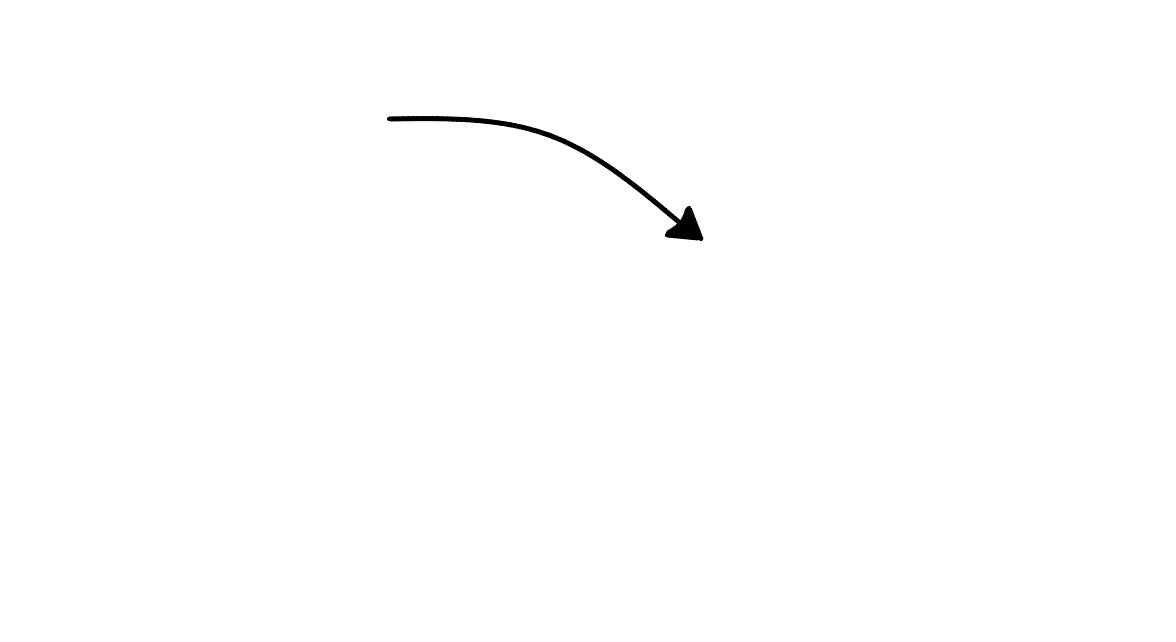 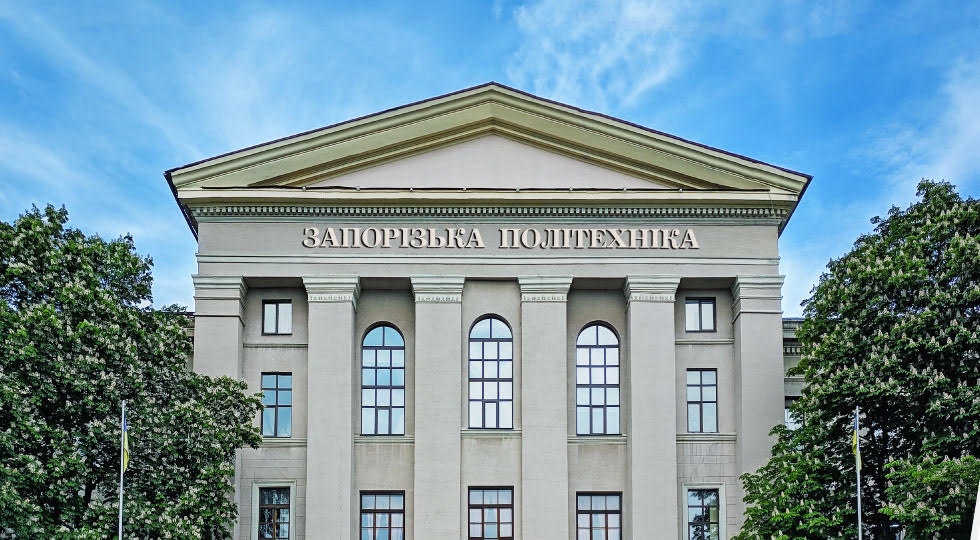 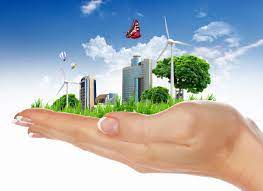 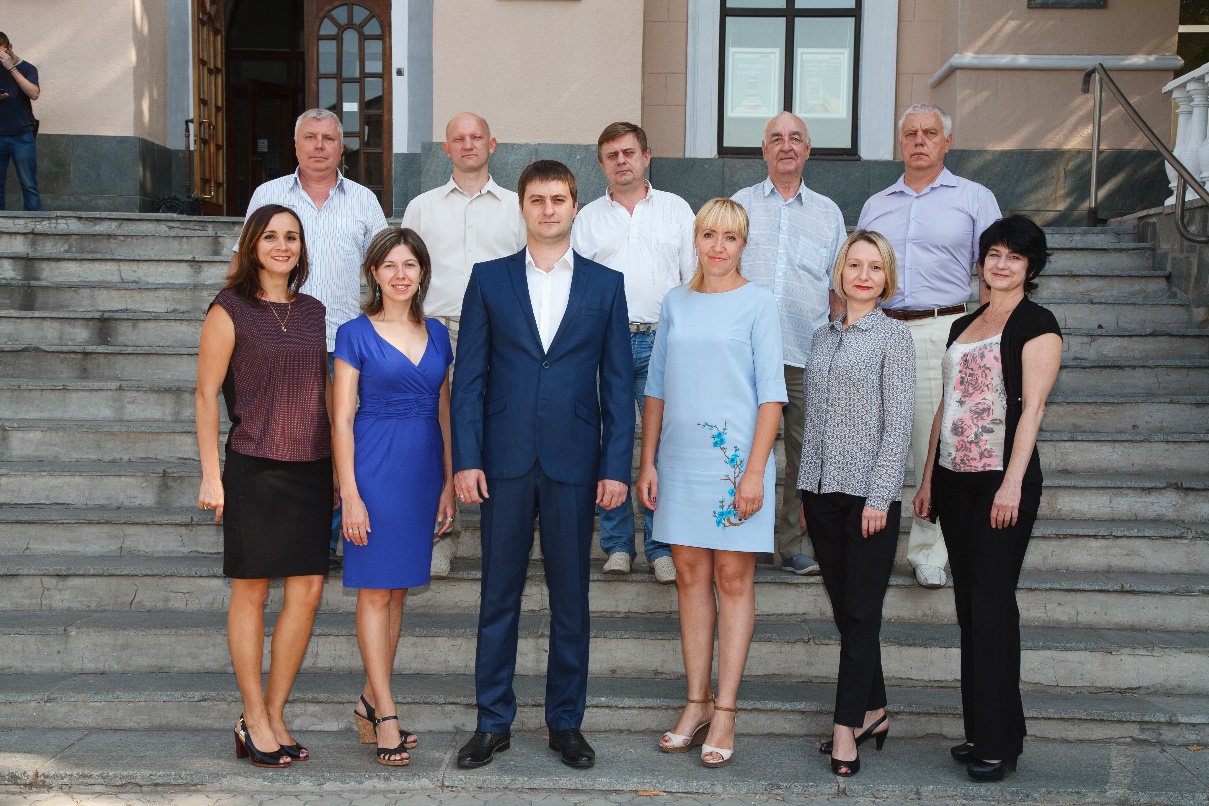 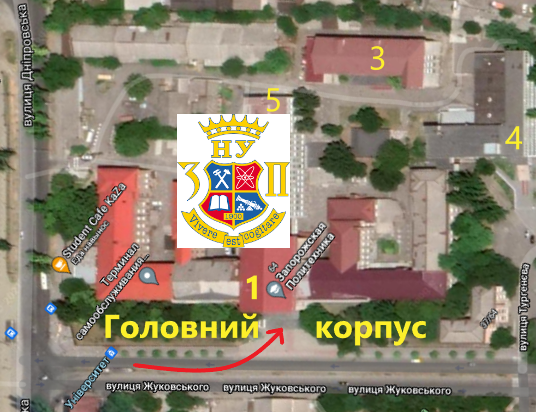 БАЧИМО БАЛАНС МІЖ 
ПРИРОДОЮ ТА НАУКОЮ!
ПРАЦЮЙ З ПРОФЕСІОНАЛАМИ!
ЯК НАС БАЧАТЬ НА КАРТІ?
Кафедра “Електричні машини”
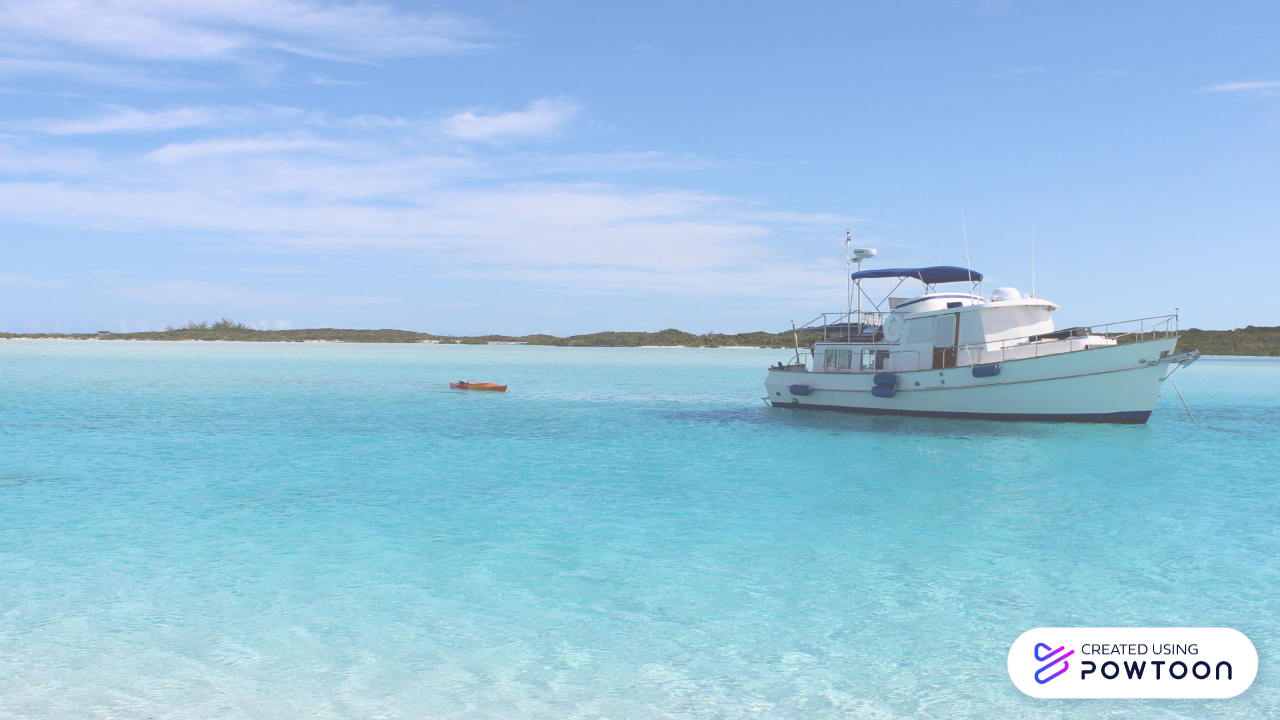 НАВЧАЄМО
За рівнями вищої освіти:
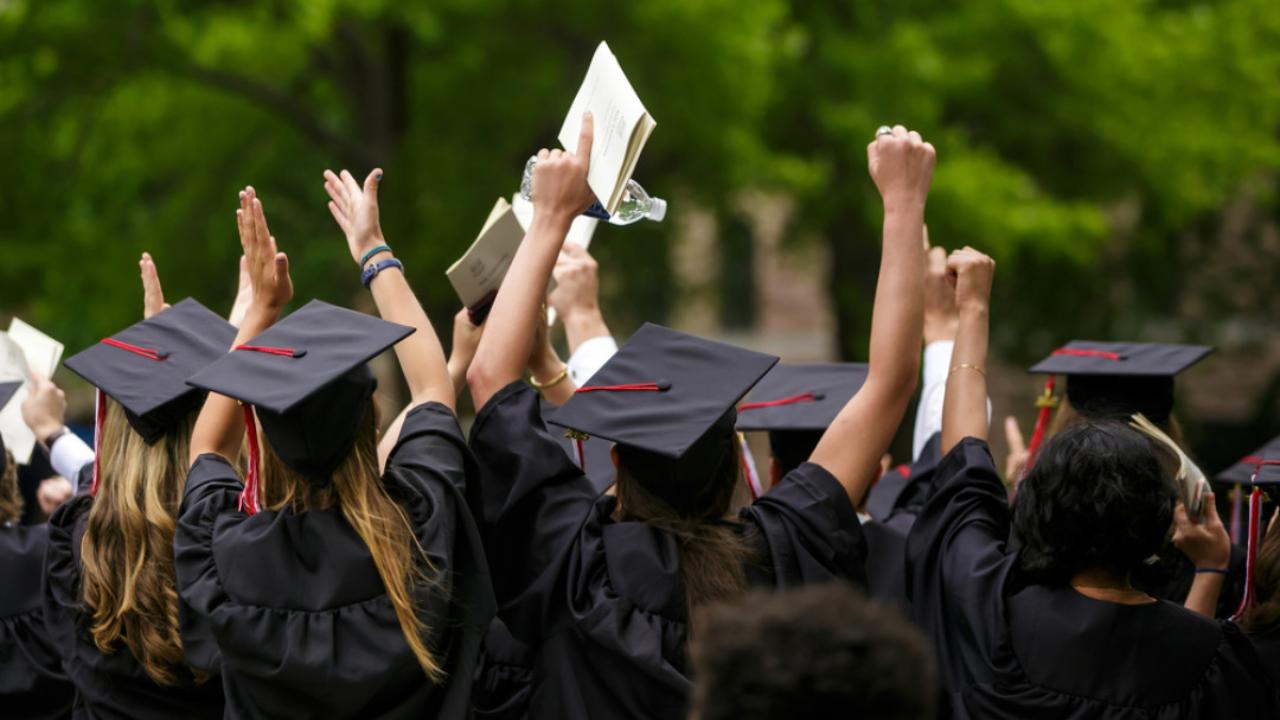 - бакалаврат (4 роки);
- магістратура (1,5  та  2 роки);
- доктор філософії (4 роки).
КАФЕДРА ГОТУЄ ВИСОКОКЛАСНИХ ФАХІВЦІВ 
ЗА СПЕЦІАЛЬНОСТЯМИ:
141 ЕЛЕКТРОЕНЕРГЕТИКА, ЕЛЕКТРОТЕХНІКА ТА ЕЛЕКТРОМЕХАНІКА
Освітні програми:
«Електричні машини і апарати»
«Програмні засоби електричної інженерії»
«Інженерія відновлювальної енергетики» 
«Електромеханічні (електротехнічні) системи та комплекси»
144 ТЕПЛОЕНЕРГЕТИКА
Кафедра “Електричні машини”
«Промислова і комунальна теплоенергетика»
«Інжиніринг теплоенергетичних систем та комплексів»
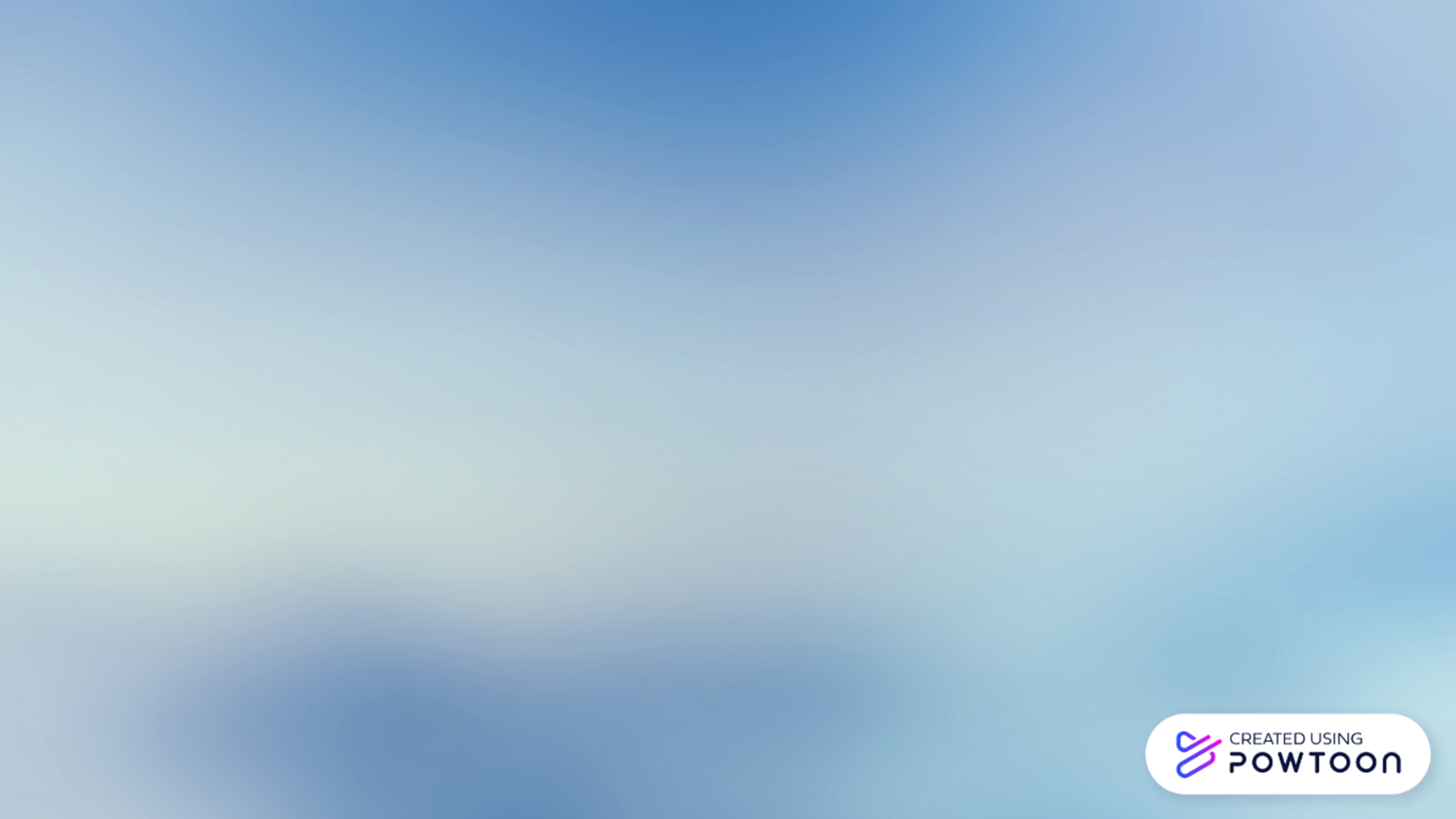 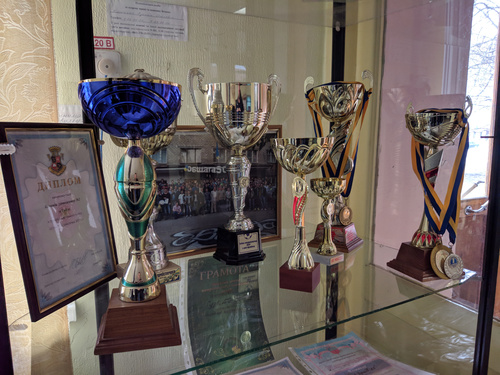 ГАРАНТУЄМО!
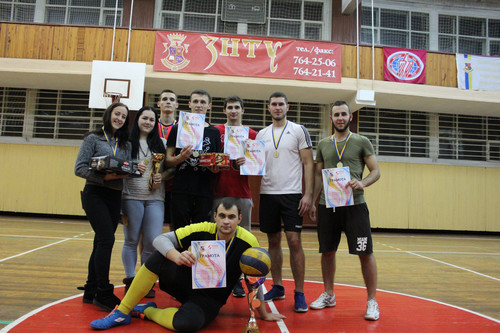 Сучасні знання
Підвищені стипендії
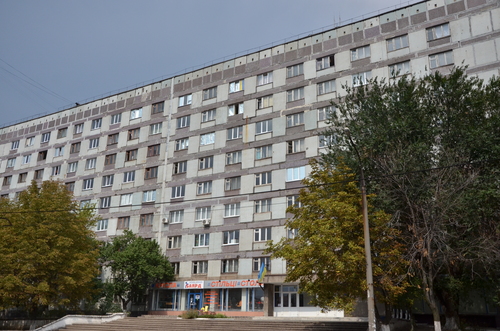 Комфортні гуртожитки
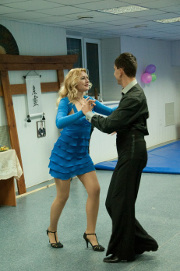 Активне студентське життя
100% працевлаштування
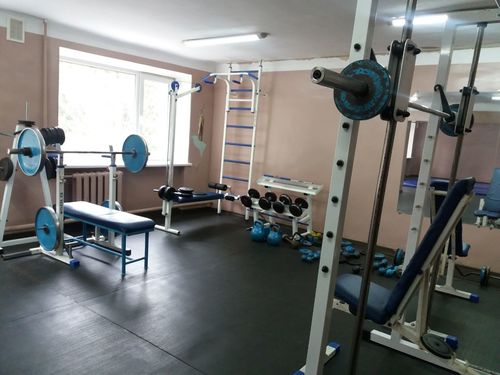 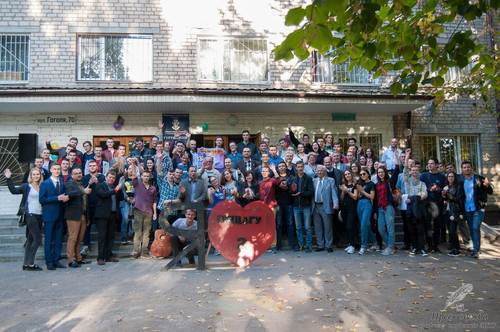 Кафедра “Електричні машини”
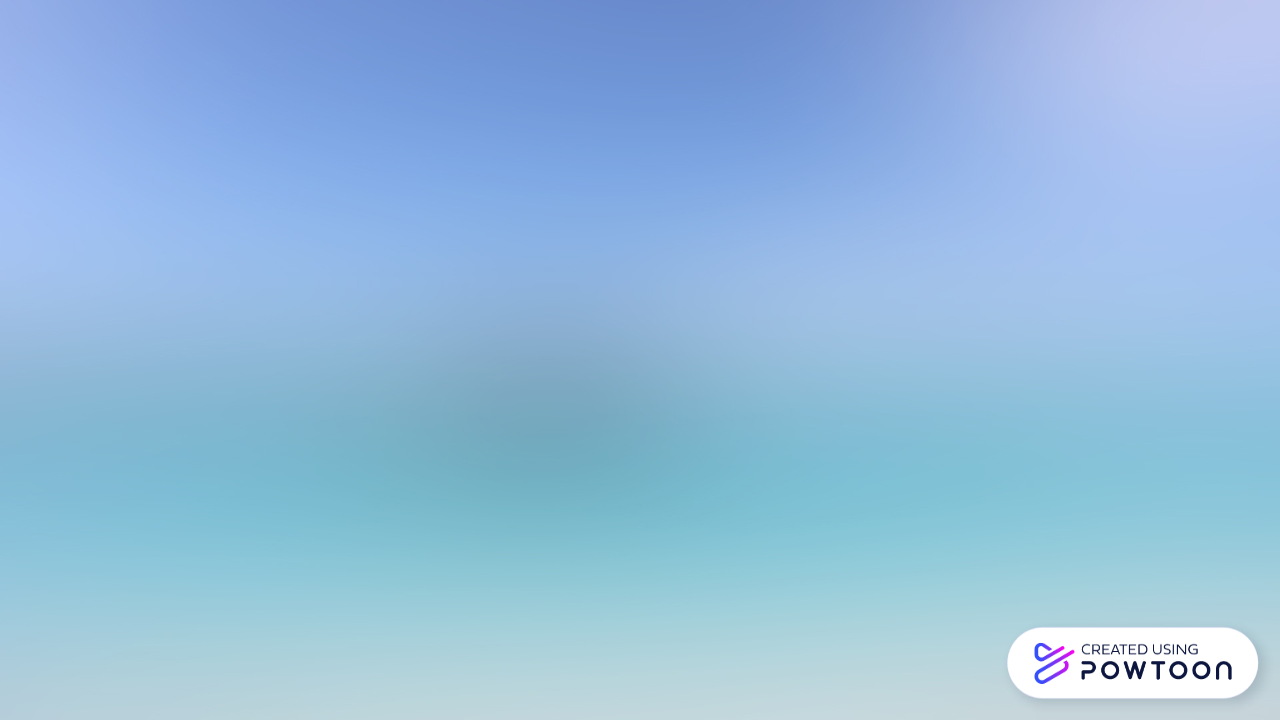 МИ НАВЧИМО ТЕБЕ
ГЕНЕРУВАТИ ЕНЕРГІЮ
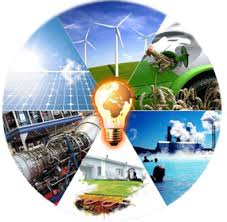 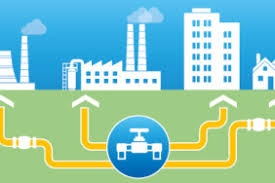 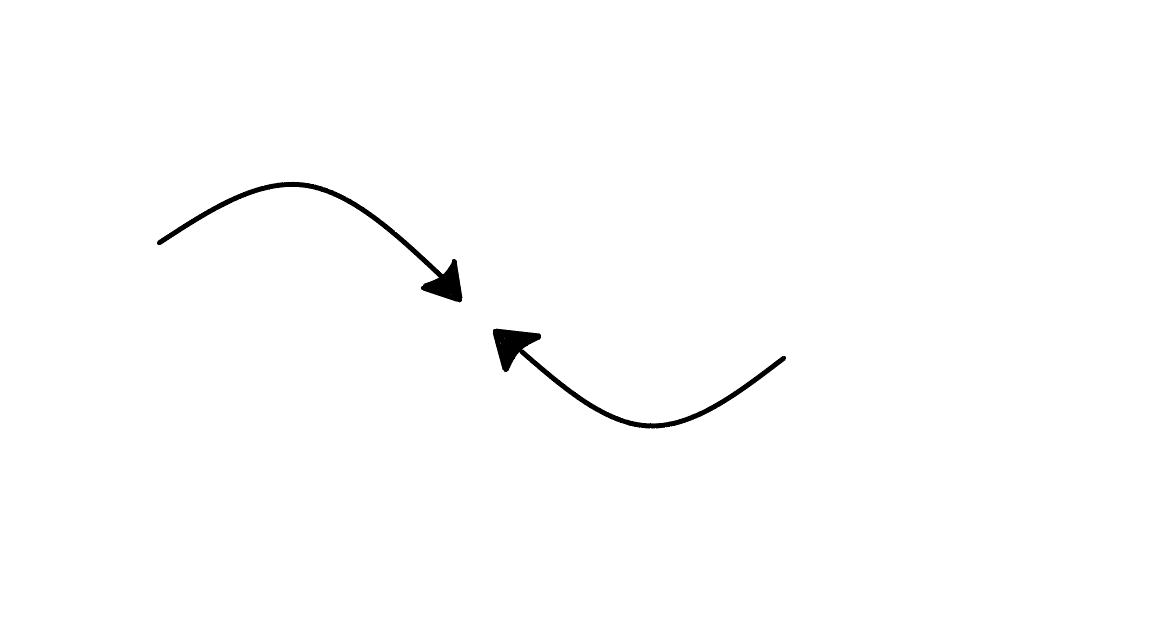 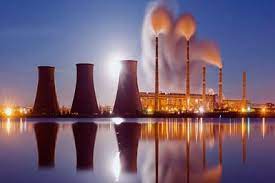 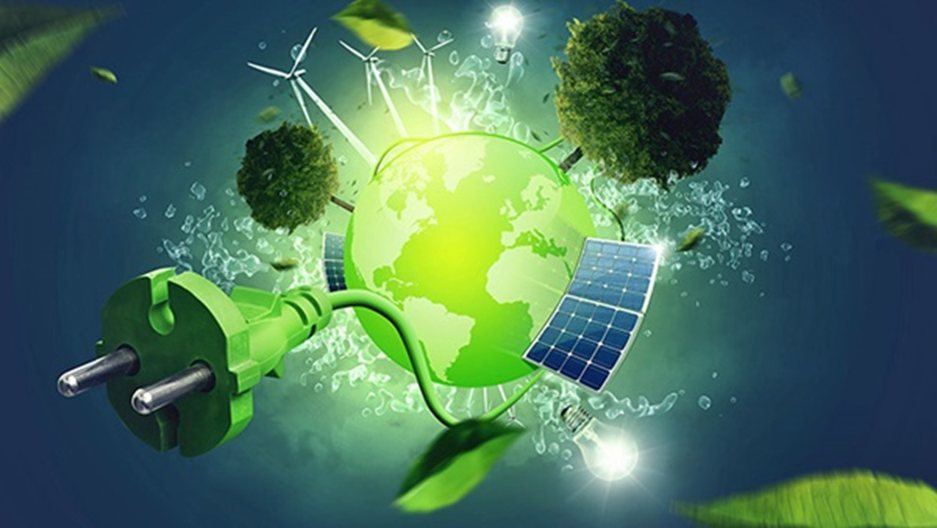 ТА ЇЇ ВИКОРИСТОВУВАТИ
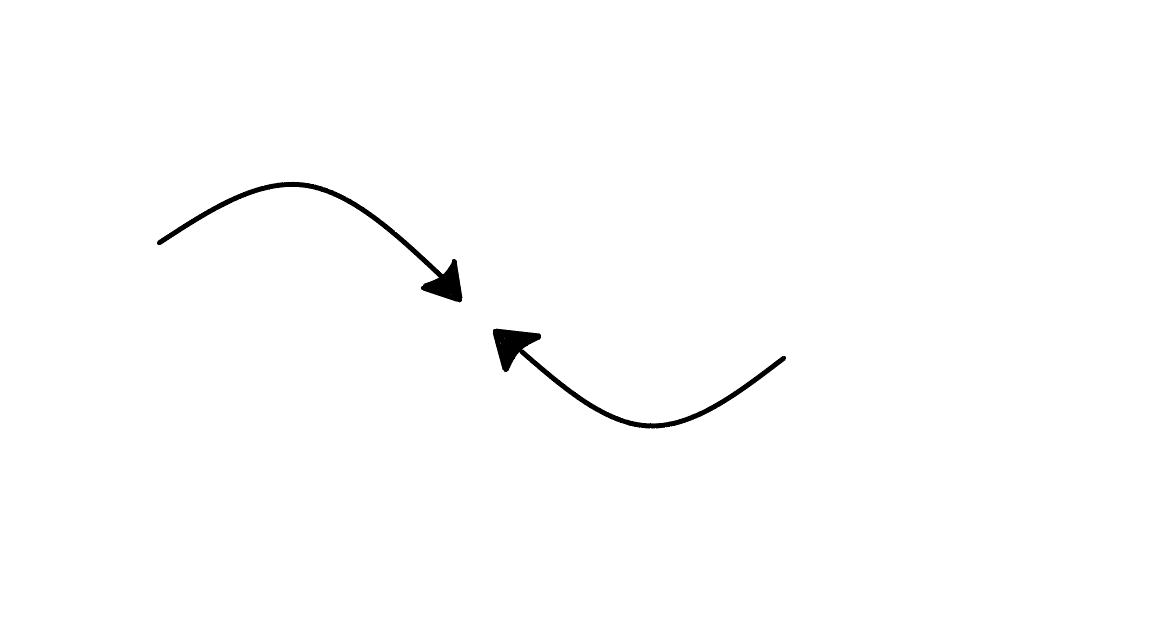 Кафедра “Електричні машини”
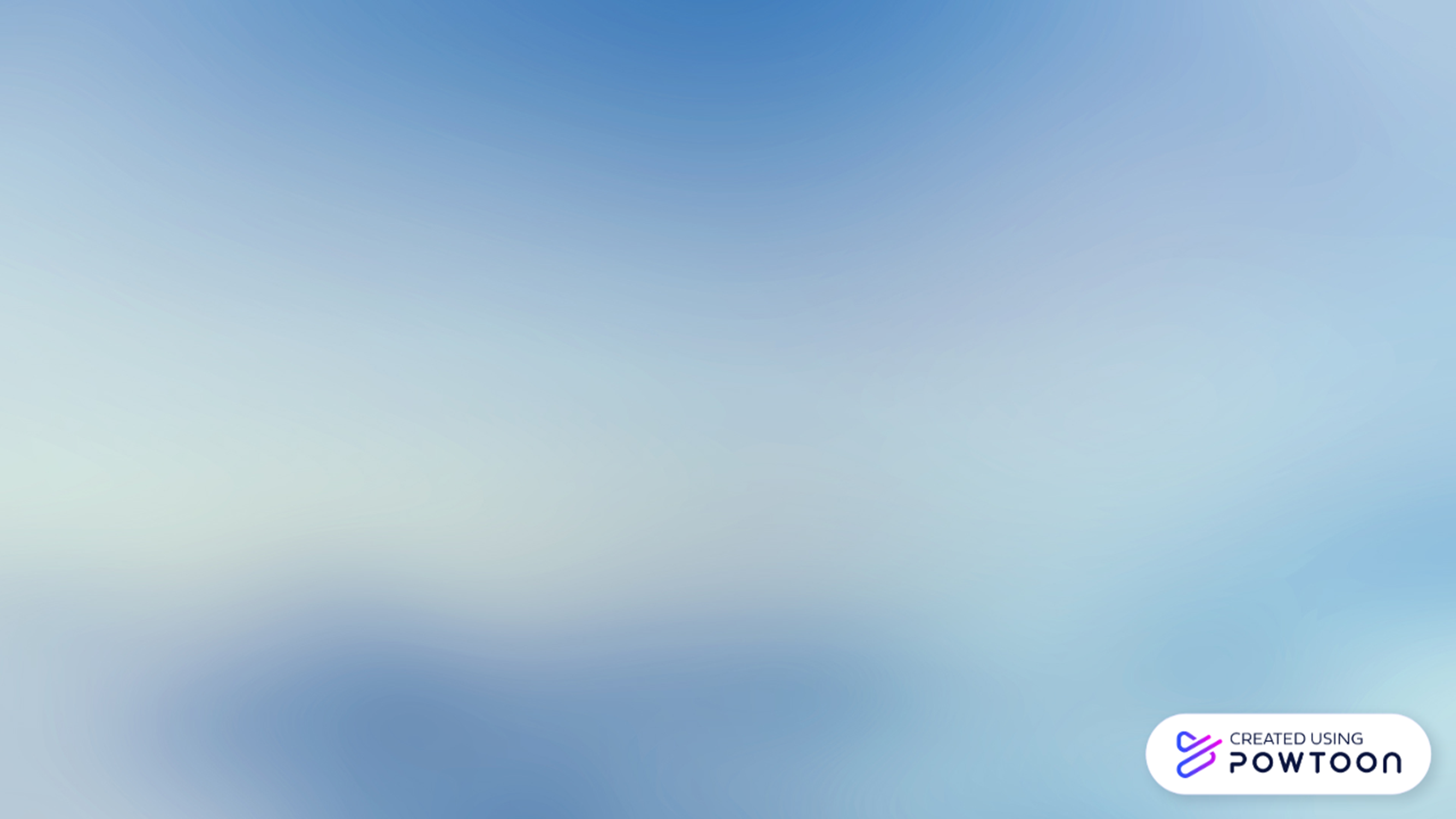 ЗДОБУВАЙ СУЧАСНІ ЗНАННЯ!
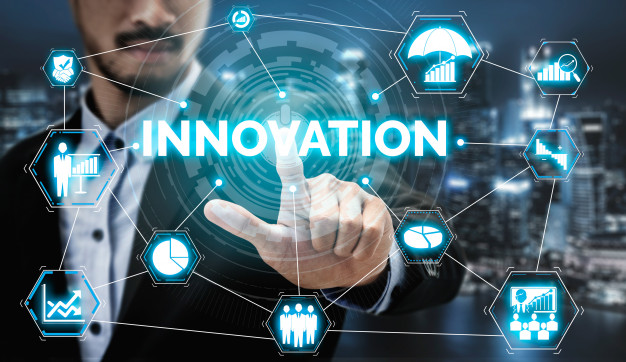 ГЕНЕРУЙ НОВІ ІДЕЇ!
ТА
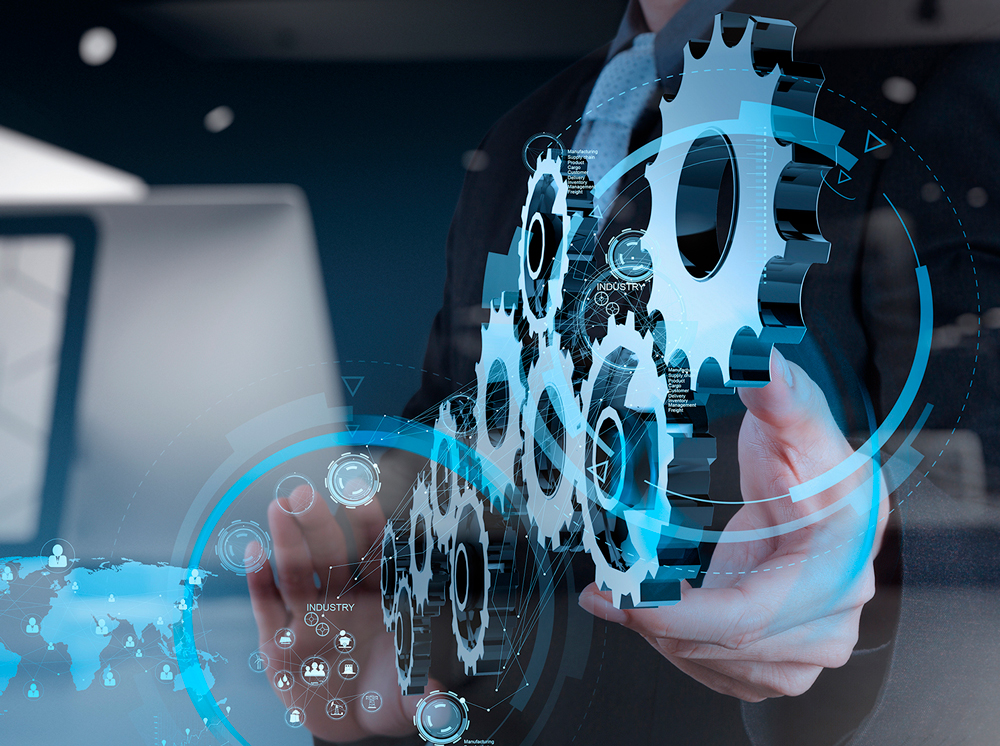 ВПРОВАДЖУЙ ЕНЕРГОЕФЕКТИВНІ РІШЕННЯ!
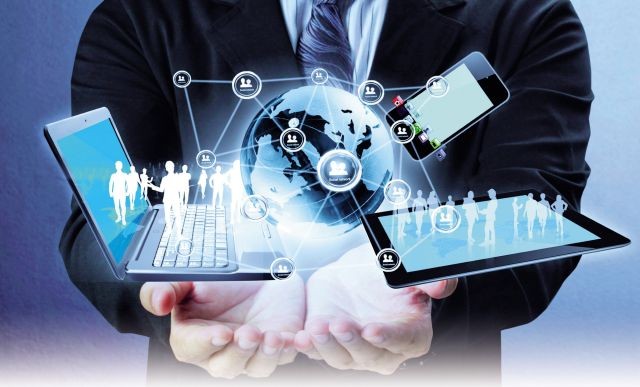 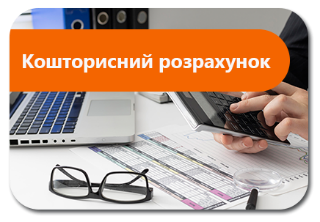 Кафедра “Електричні машини”
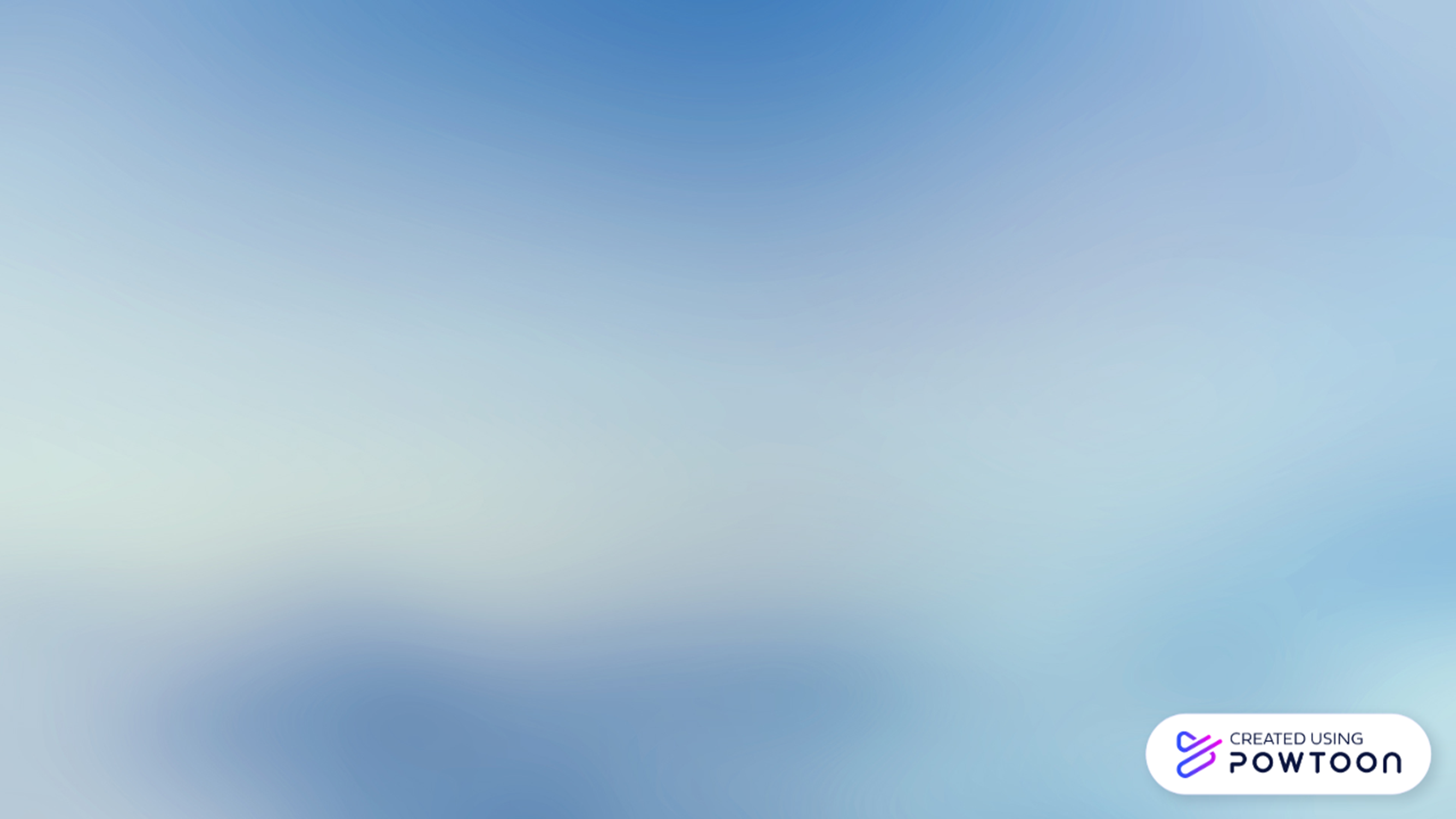 Співпрацюй з відомими організаціями!
Здобувай практичні знання та користуйся новітніми технологіями з:
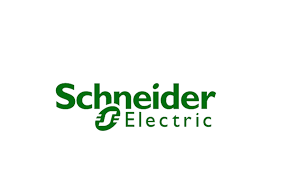 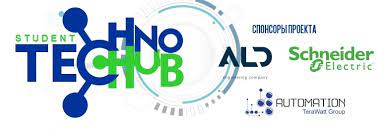 Schneider Electric
ALD engineering company
Кафедра “Електричні машини”
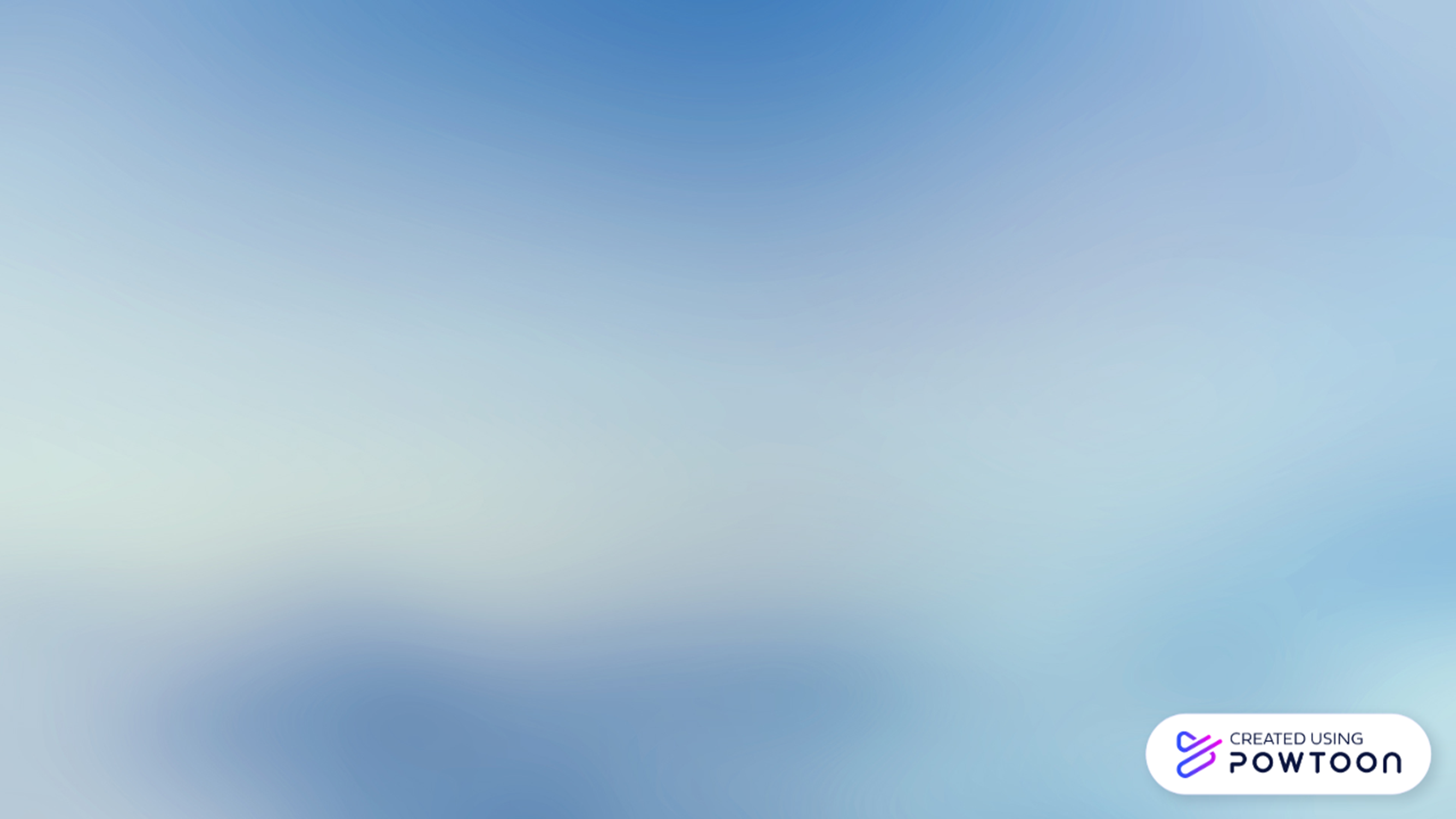 ПОЄДНУЙ ТЕОРІЮ З ПРАКТИКОЮ!
Застосовуй теоретичні знання під час роботи на реальних об’єктах електротехнічної галузі.
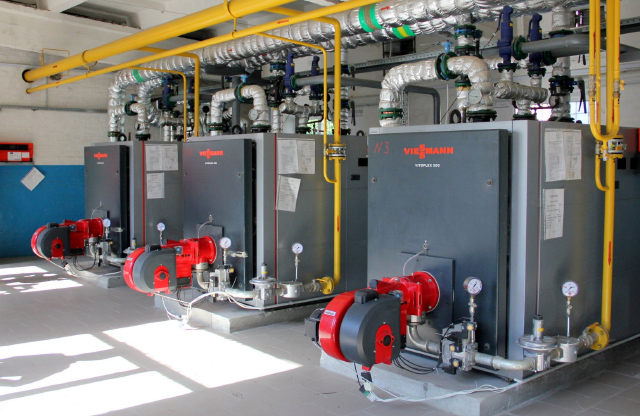 СТАНЬ КРАЩИМ ПРОФЕЧІОНАЛОМ-ПРАКТИКОМ!
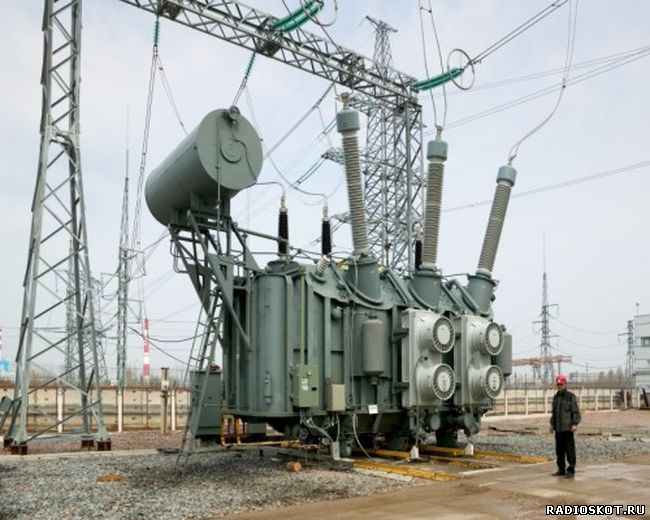 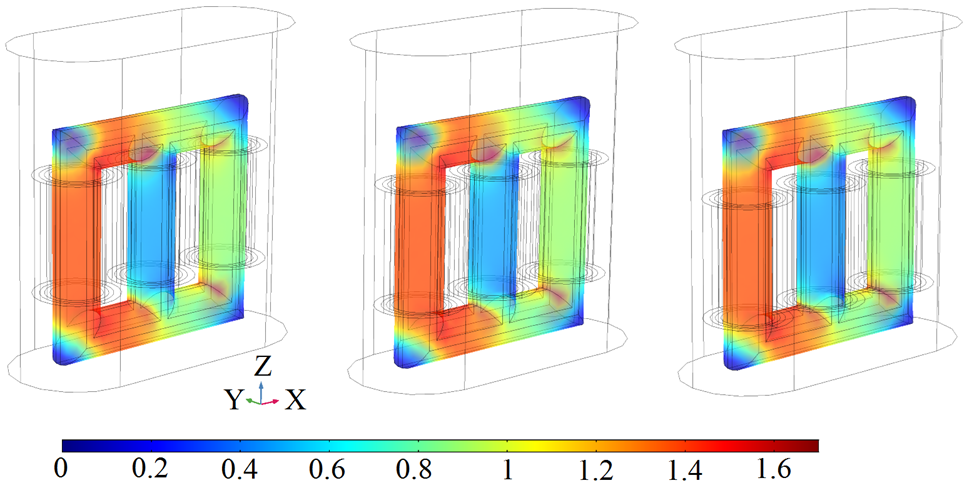 Кафедра “Електричні машини”
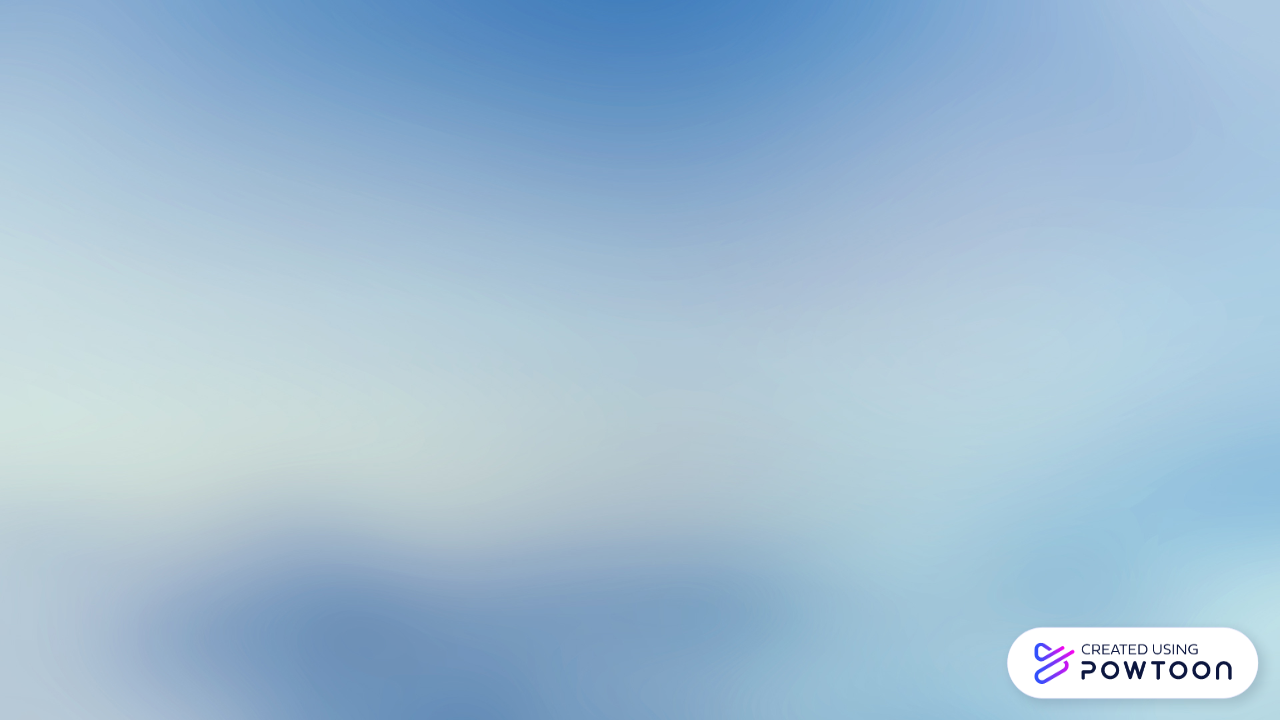 Перелік професій
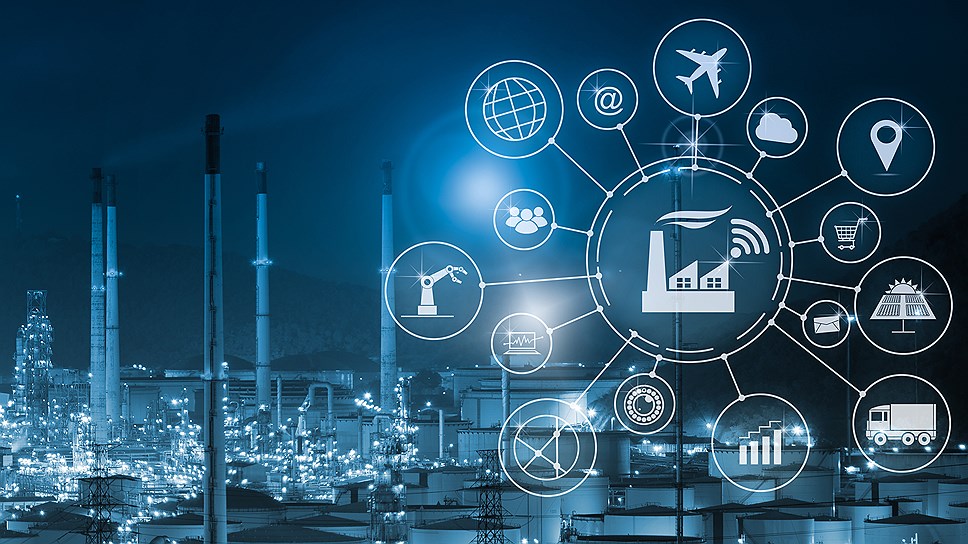 НАУКОВЕЦЬ
ІНЖЕНЕР - ЕНЕРГЕТИК
ДОСЛІДНИК
ГОЛОВНИЙ ЕНЕРГЕТИК
ПРОЄКТУВАЛЬНИК
ВИКЛАДАЧ ЗВО
А ким бажаєш бути ти?
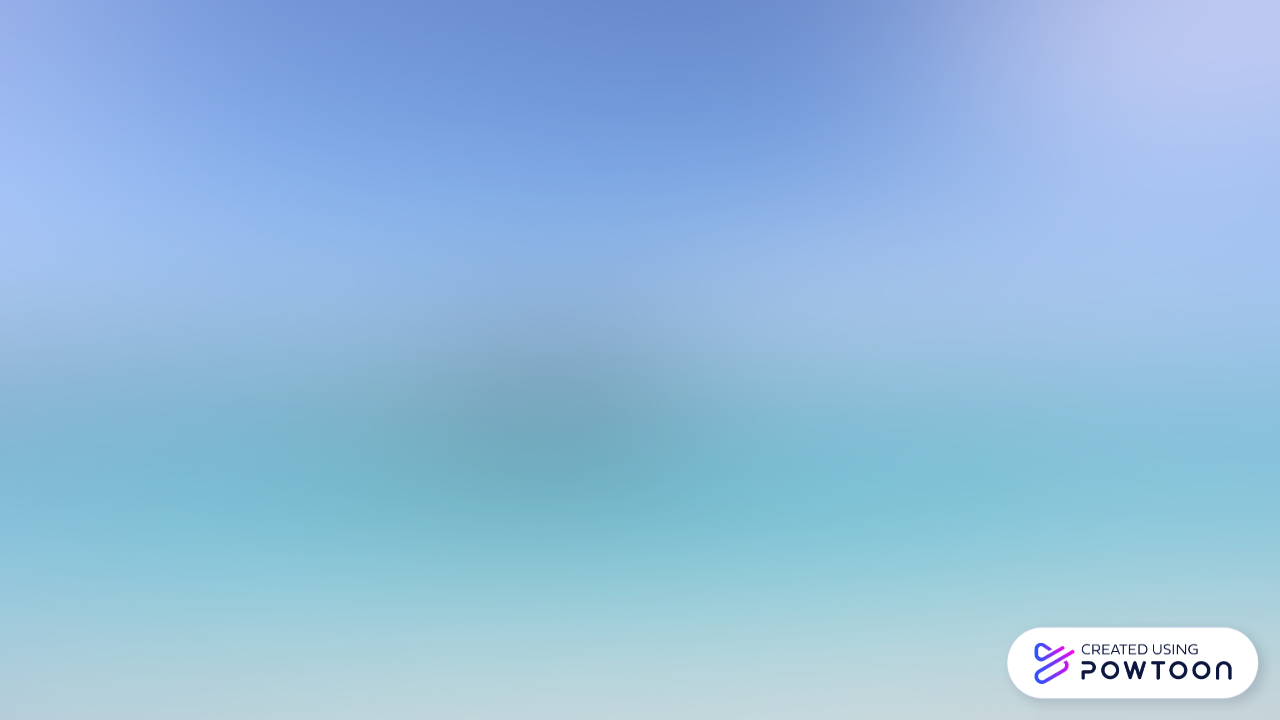 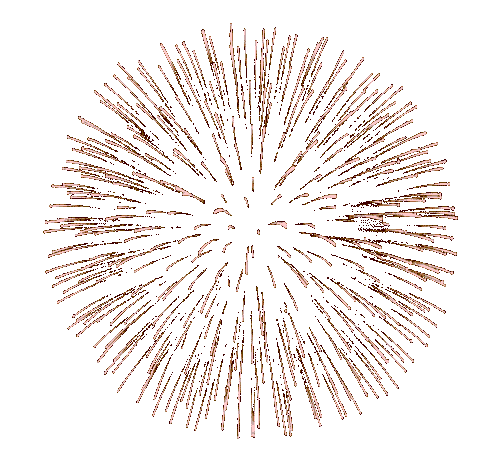 Різниця між тим, ким ви є
 і ким ви бажаєте бути, полягає в  тому, що ви робите 
ЗАРАЗ !
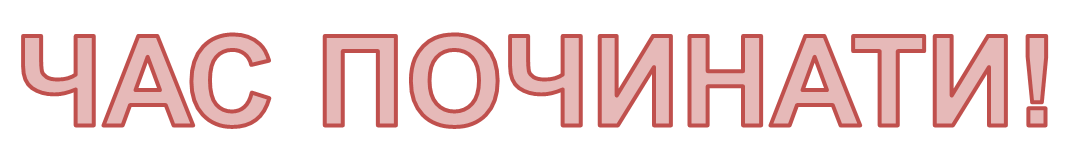 Сайт:
https://zp.edu.ua/kafedra-elektrichnih-mashin адреса кафедри: вул. Жуковського 64, м. Запорожье, Украина, 69063 аудиторія (кабінет): 230 тел.: +380 (61) 7698411 e-mail: kafedra_em@zntu.edu.ua
ОБИРАЙ НАС!
Кафедра “Електричні машини”